C.2.10 Sample Questions
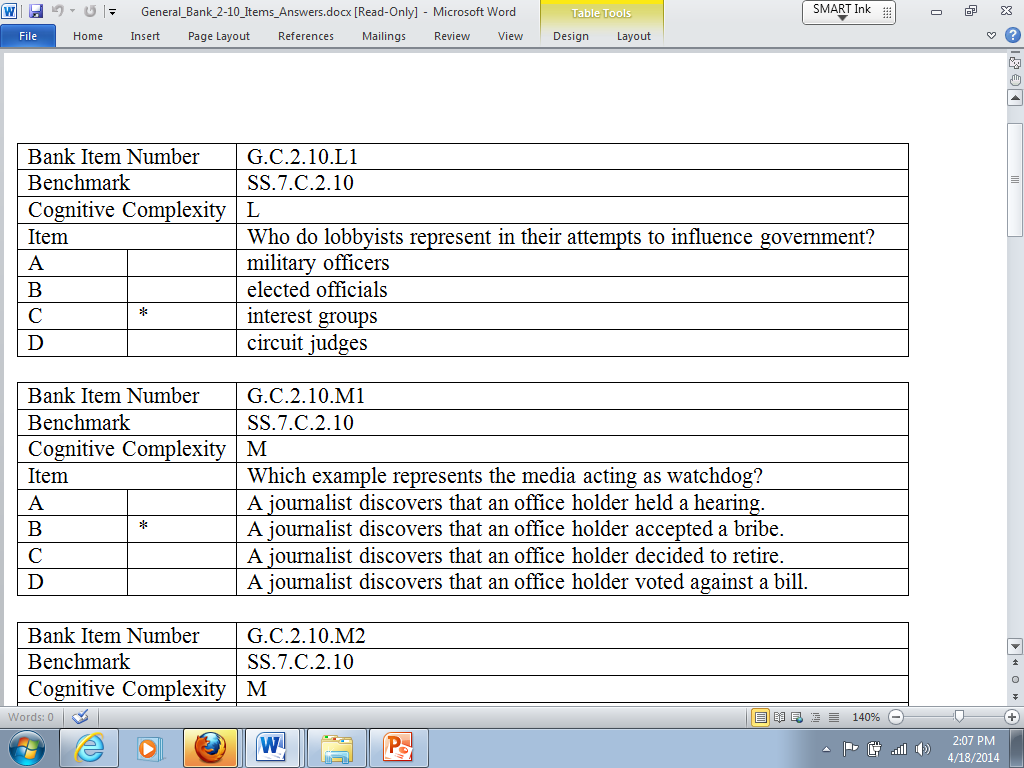 C.2.10 Sample Questions
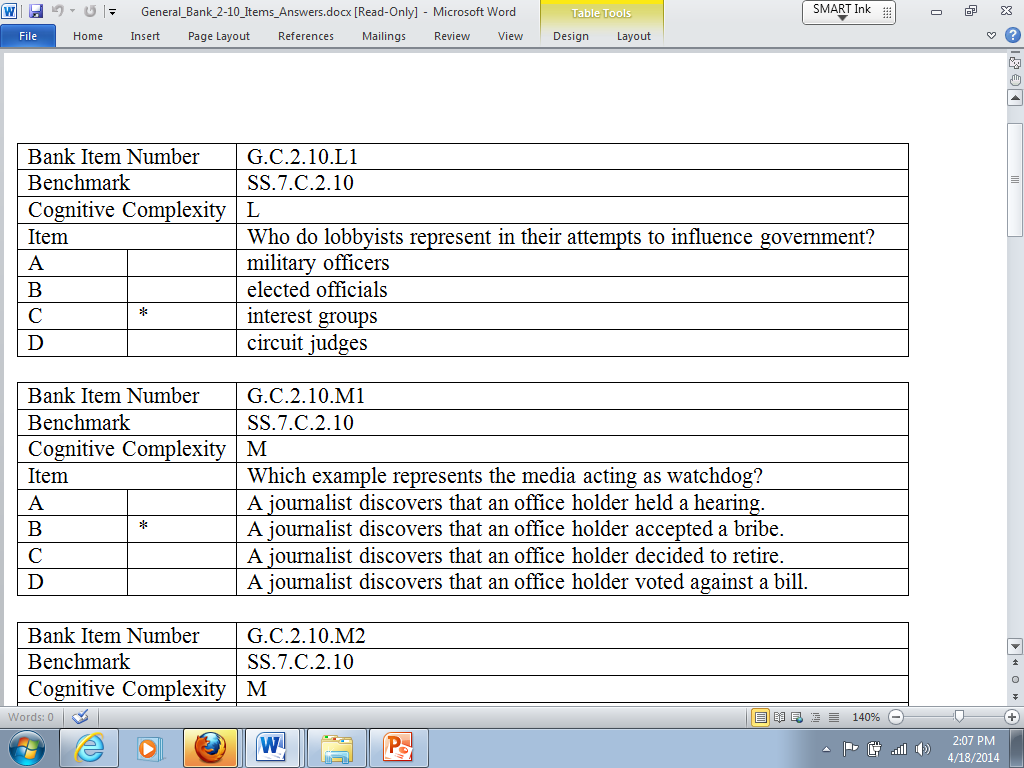 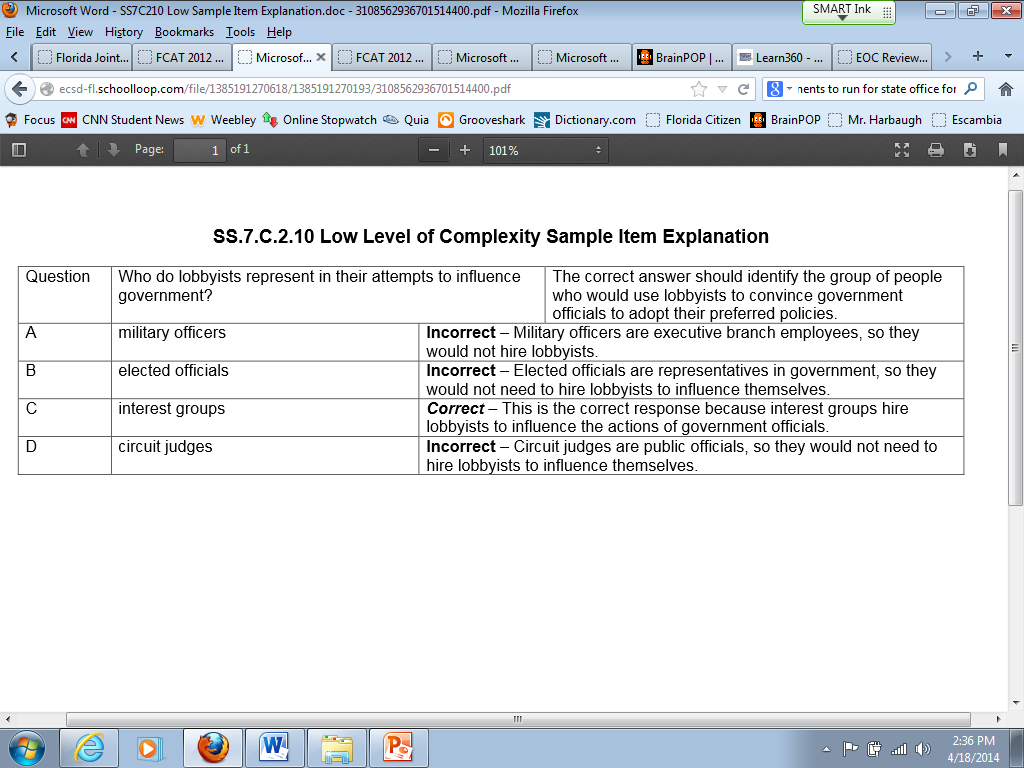 C.2.10 Sample Questions
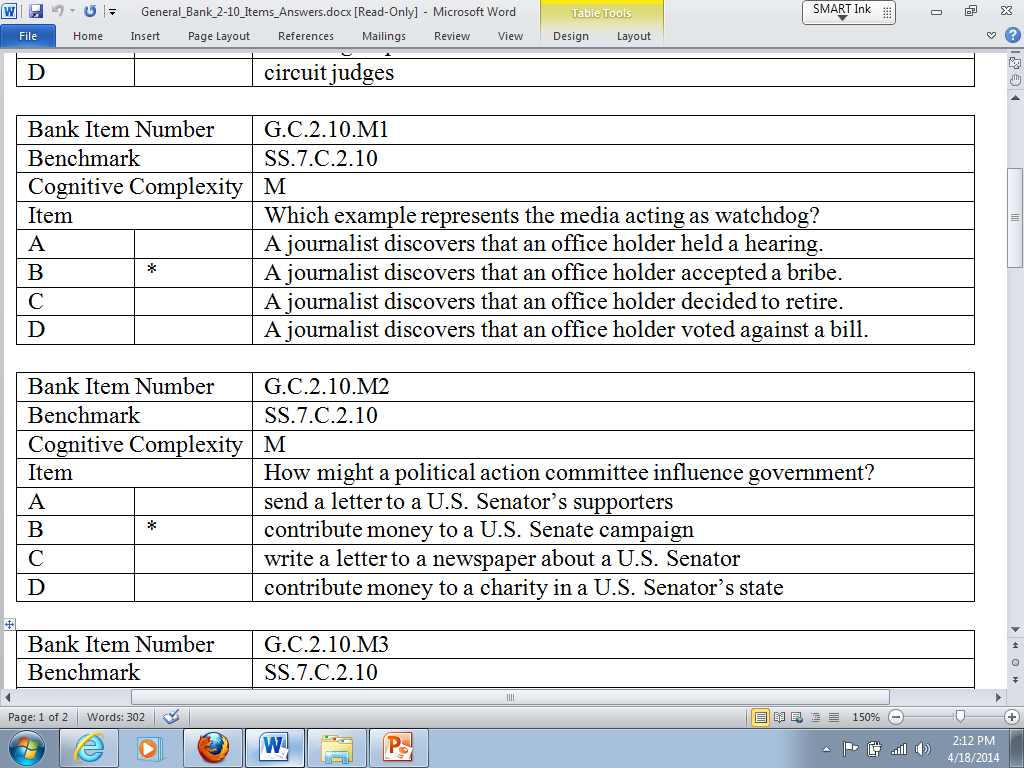 C.2.10 Sample Questions
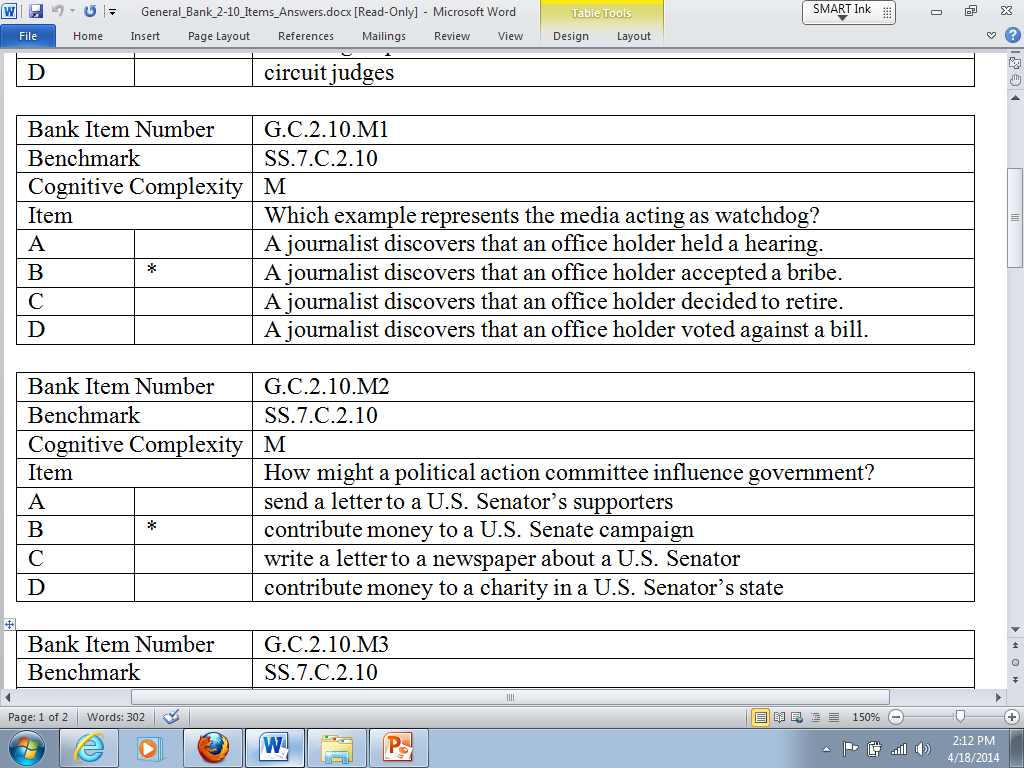 C.2.10 Sample Questions
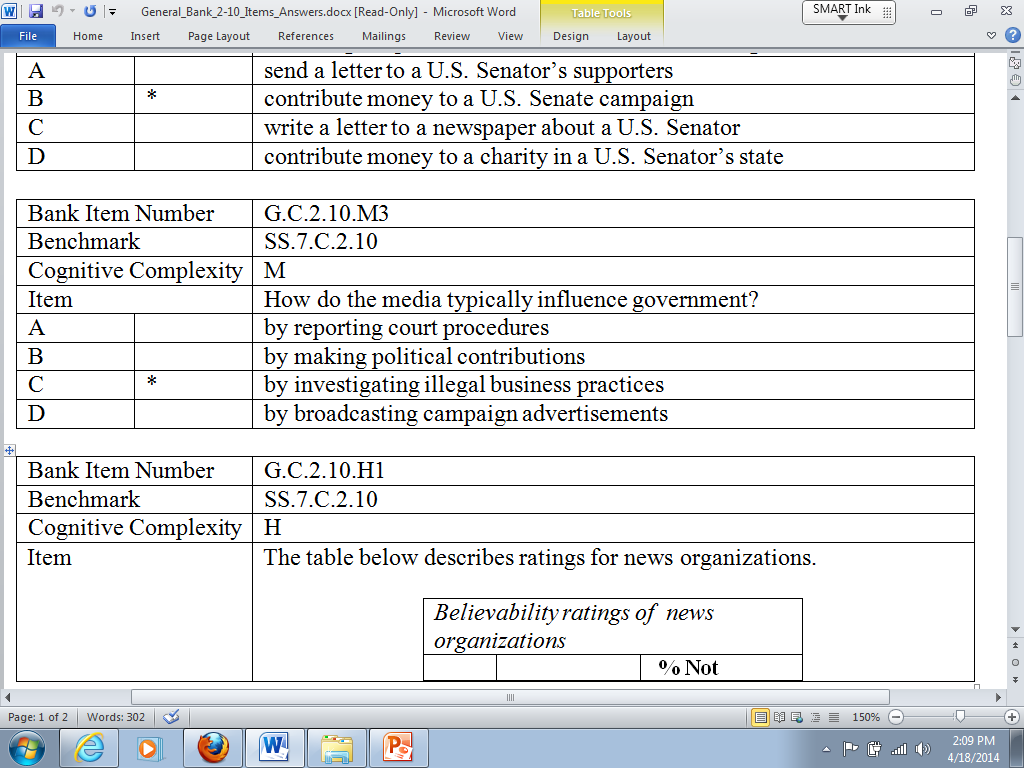 C.2.10 Sample Questions
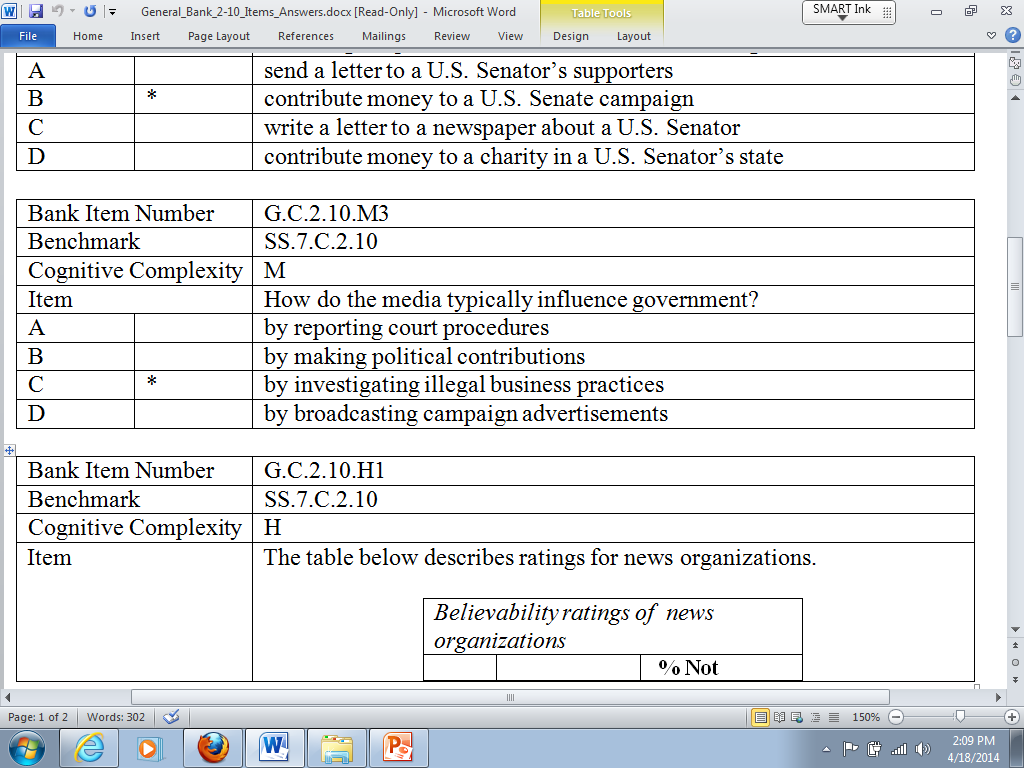 C.2.10 Sample Questions
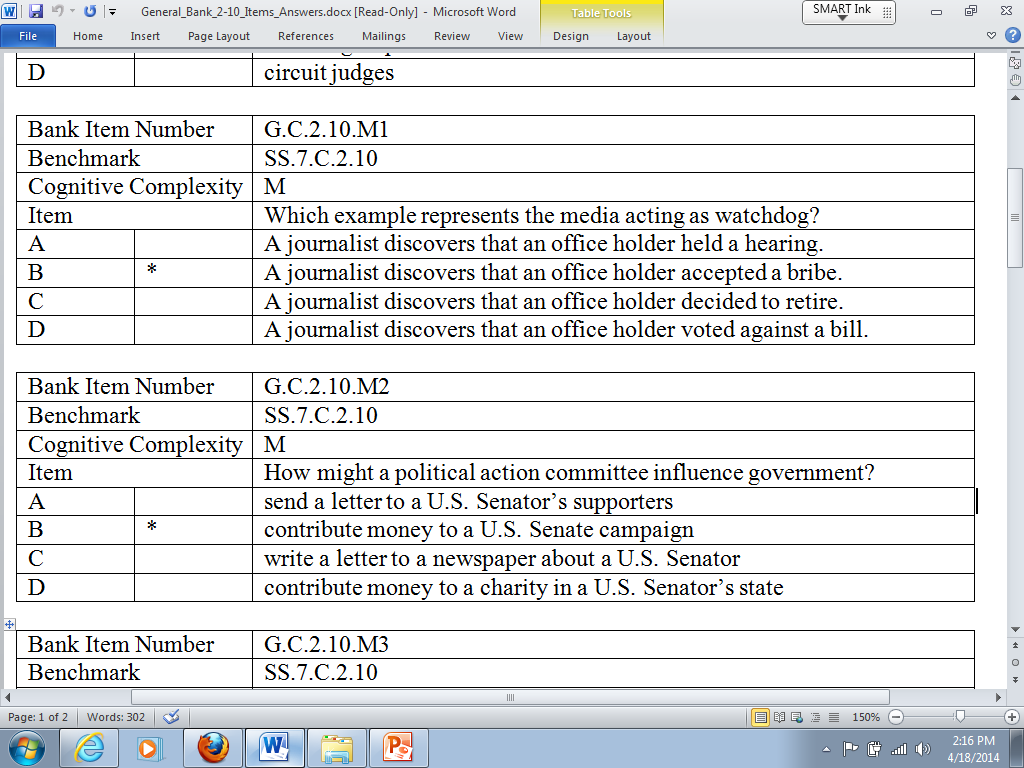 C.2.10 Sample Questions
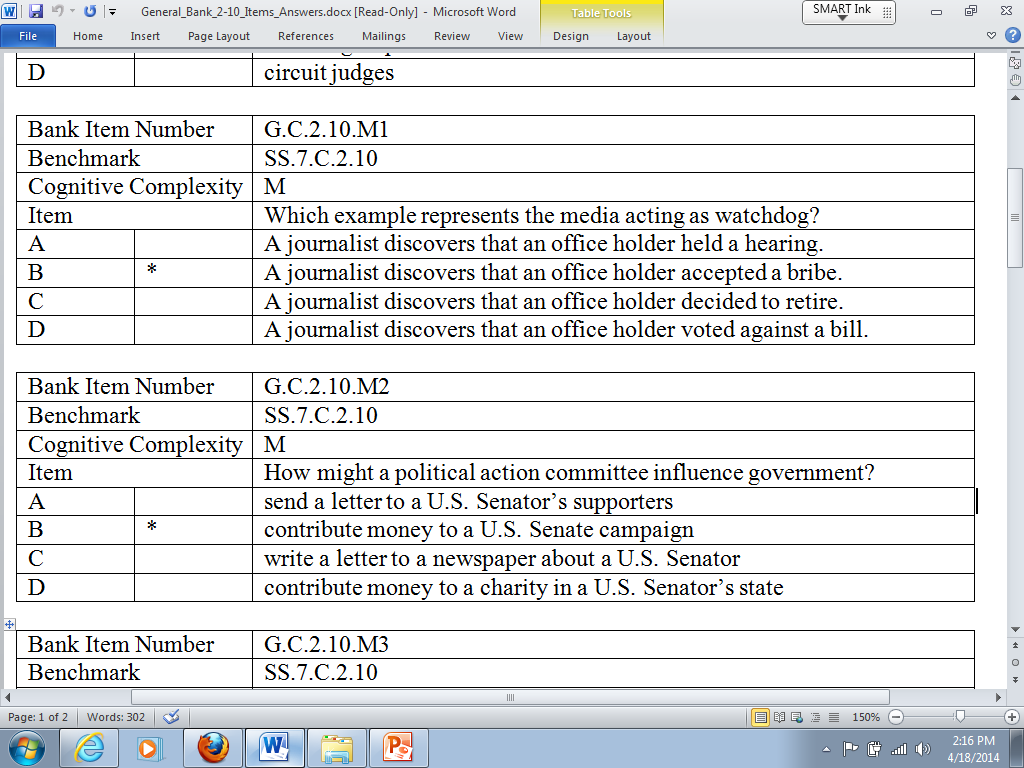 C.2.10 Sample Questions
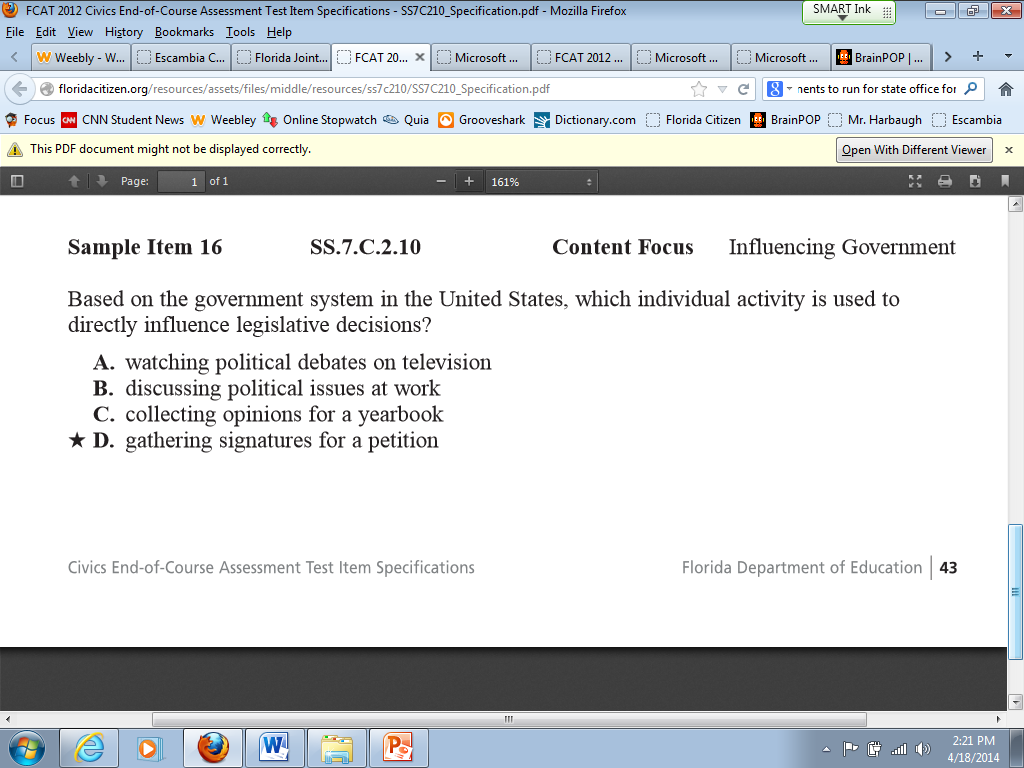 C.2.10 Sample Questions
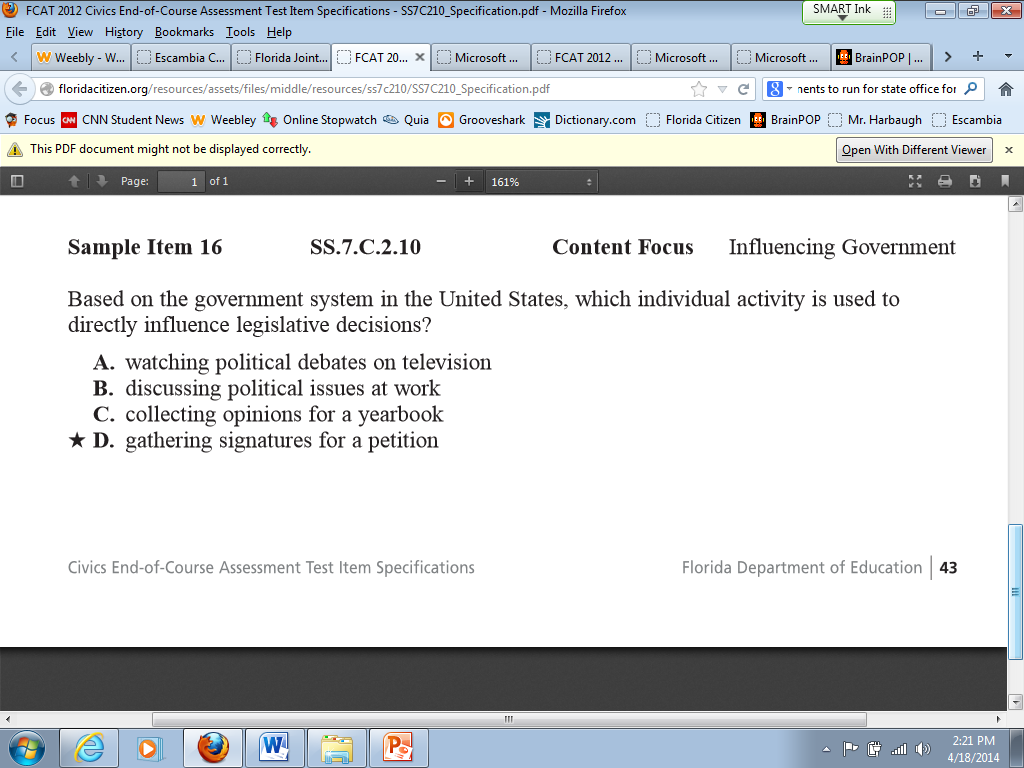 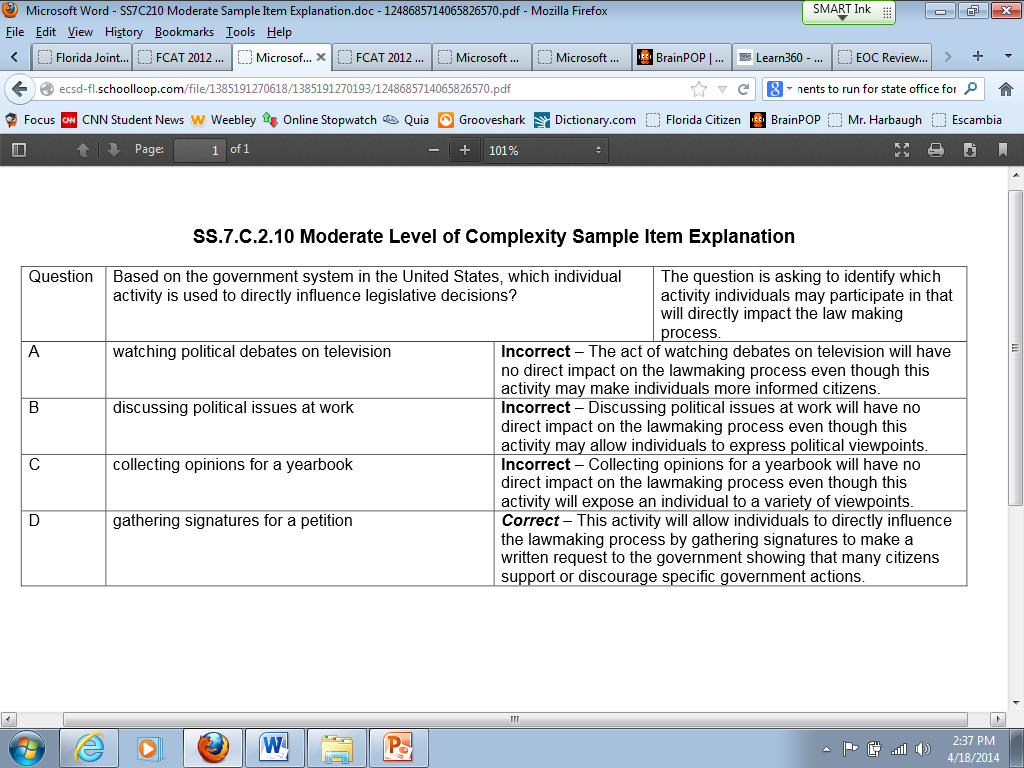 C.2.10 Sample Questions
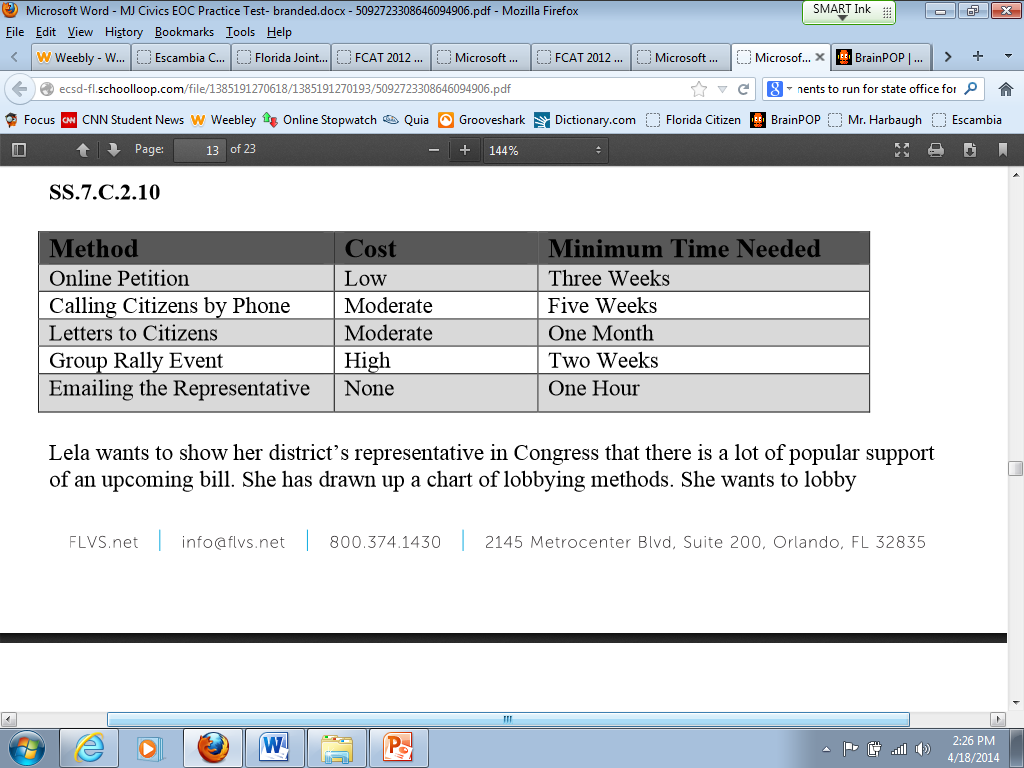 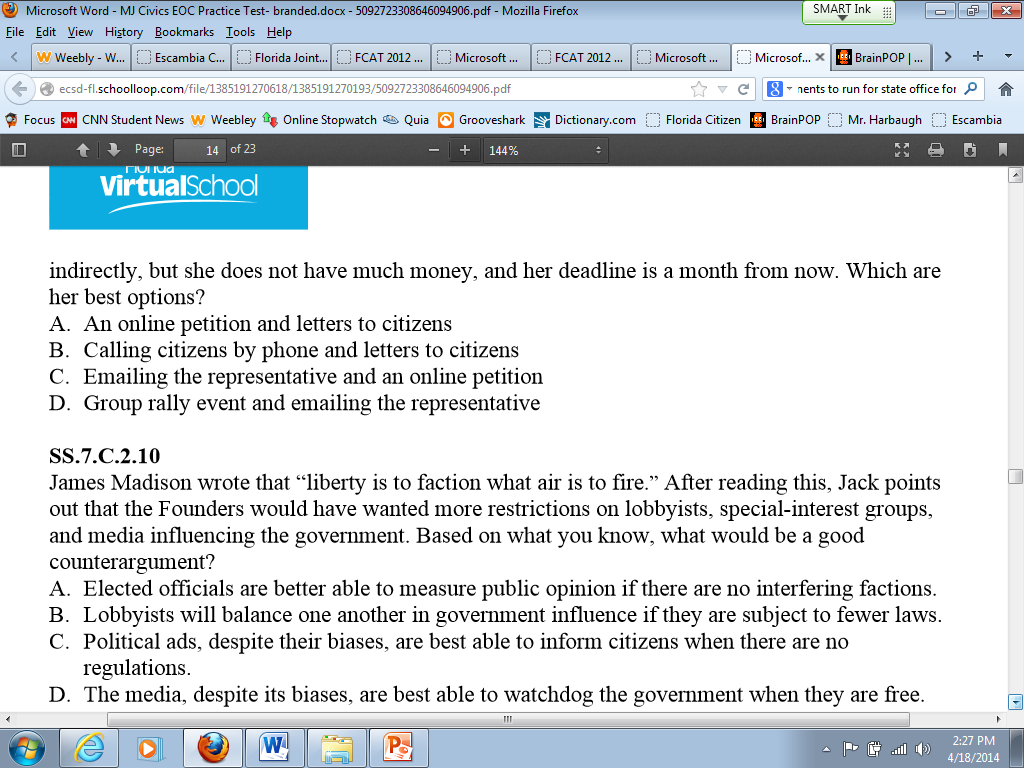 C.2.10 Sample Questions
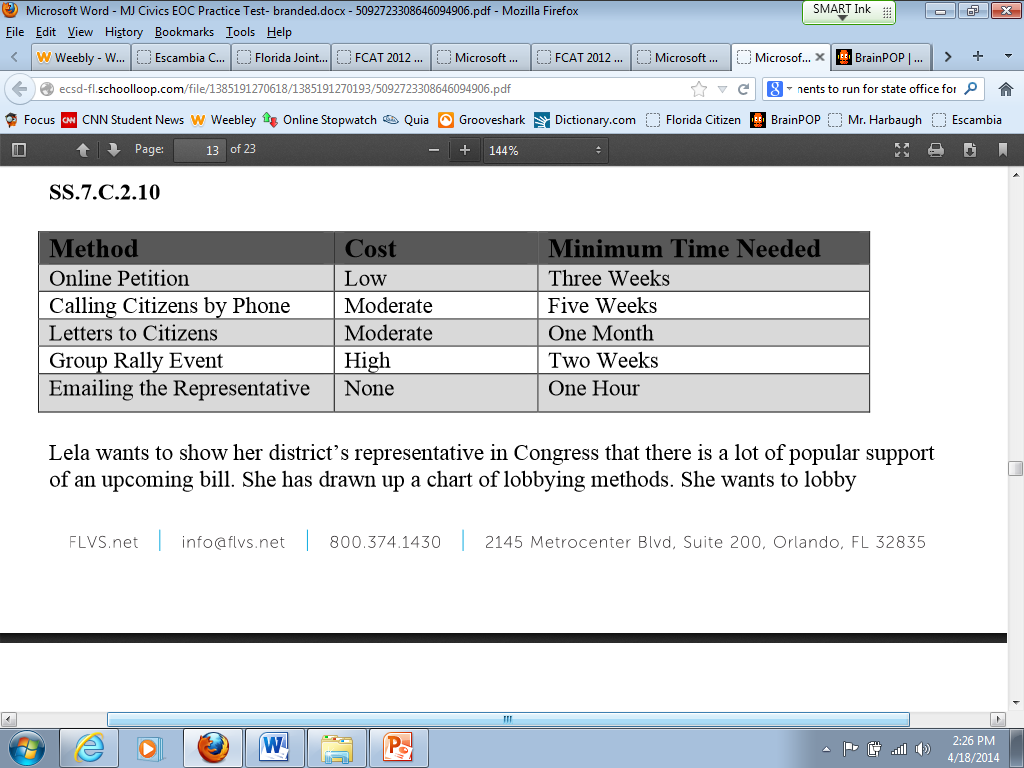 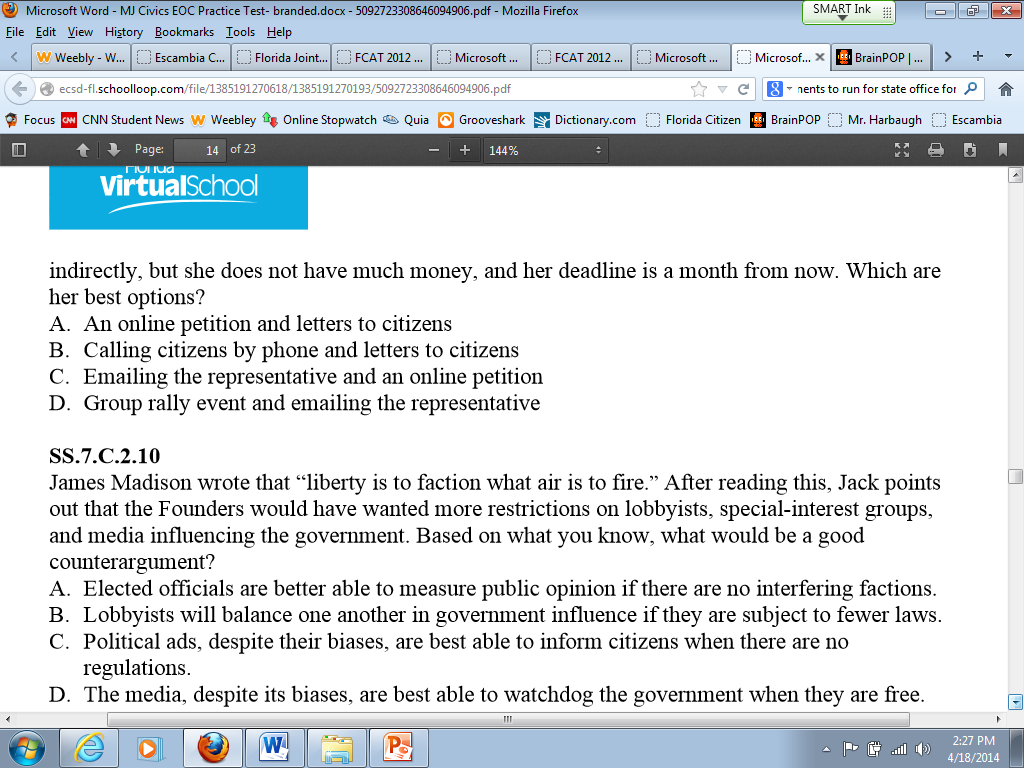 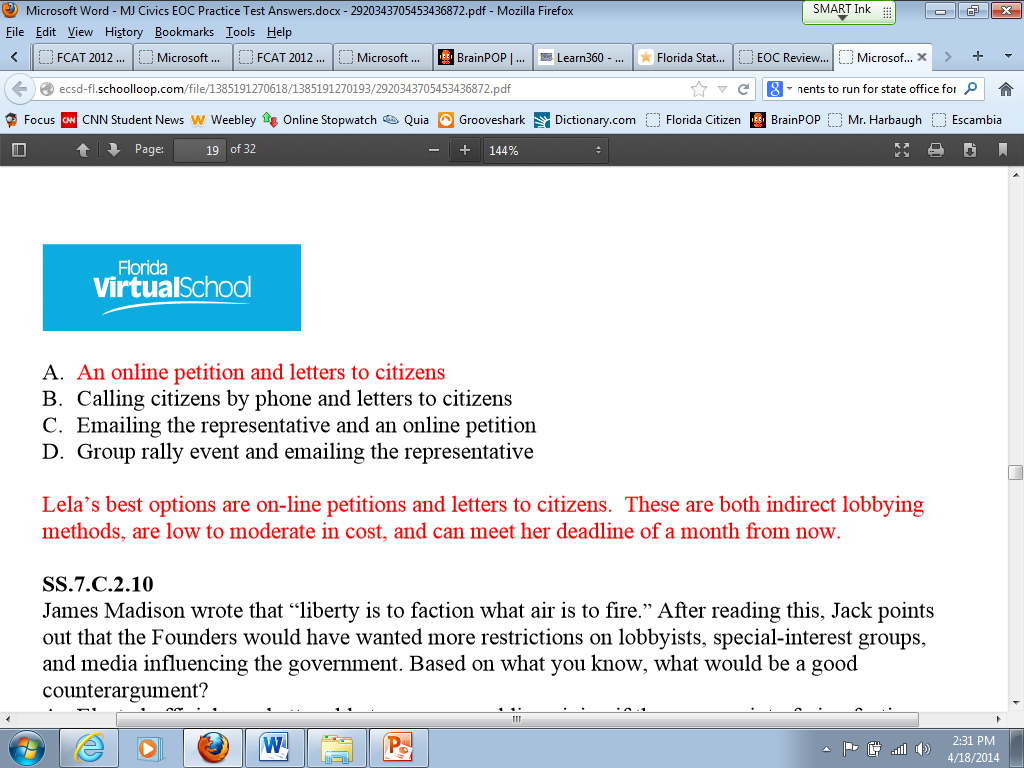 C.2.10 Sample Questions
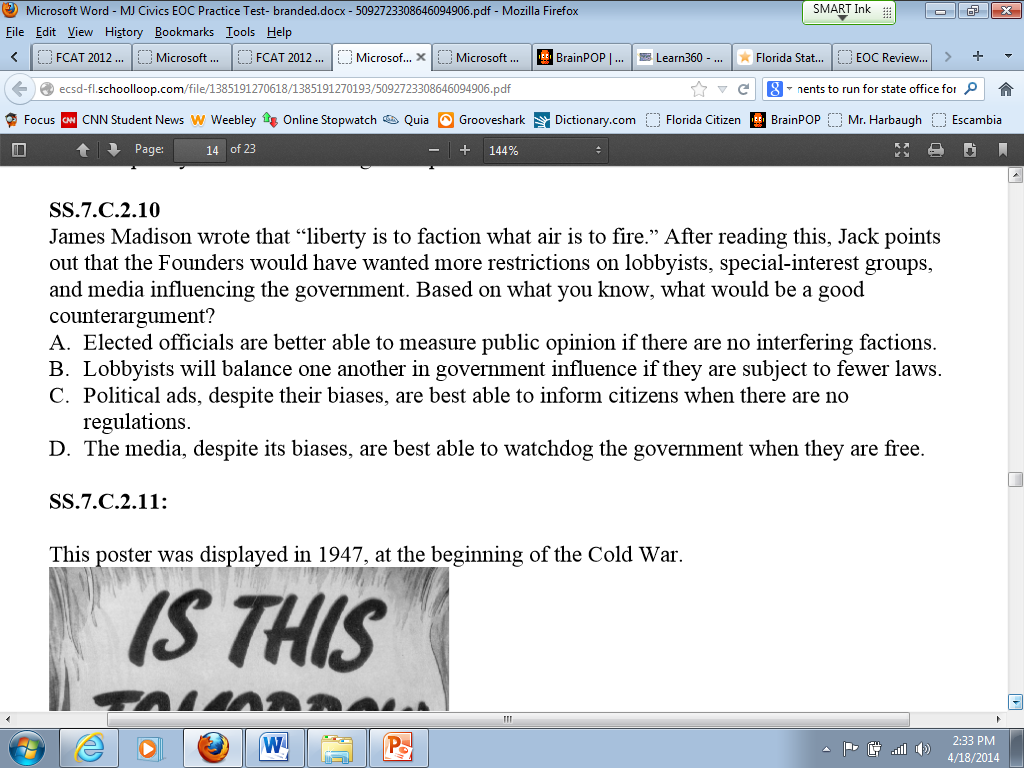 C.2.10 Sample Questions
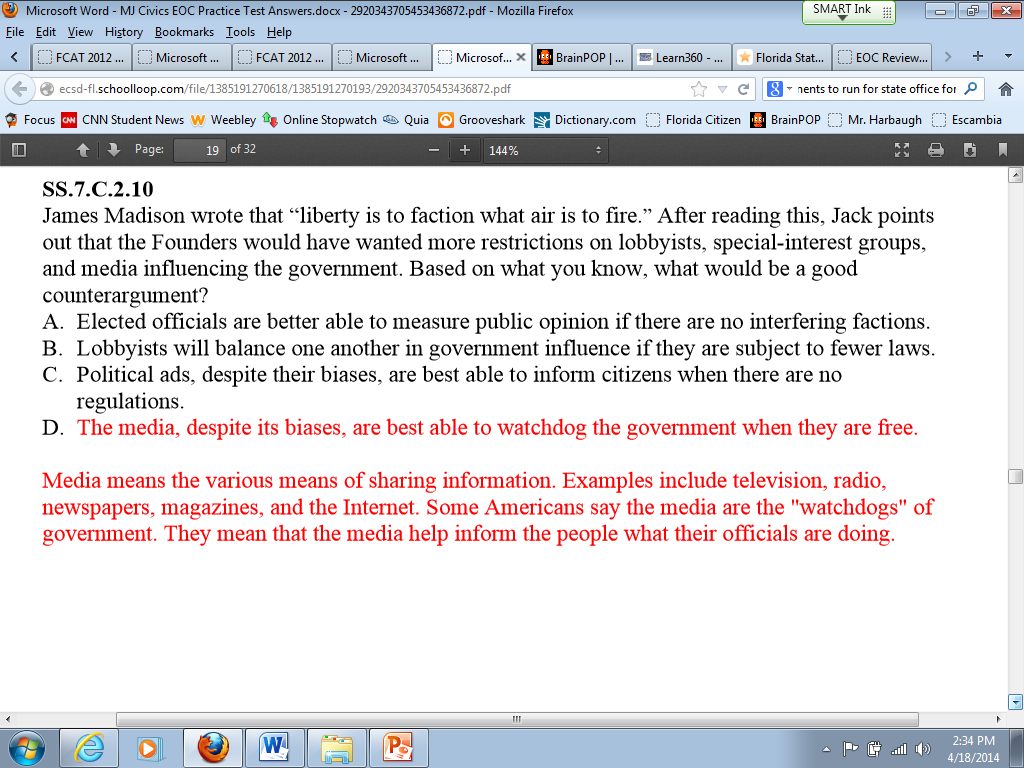 C.2.11 Sample Questions
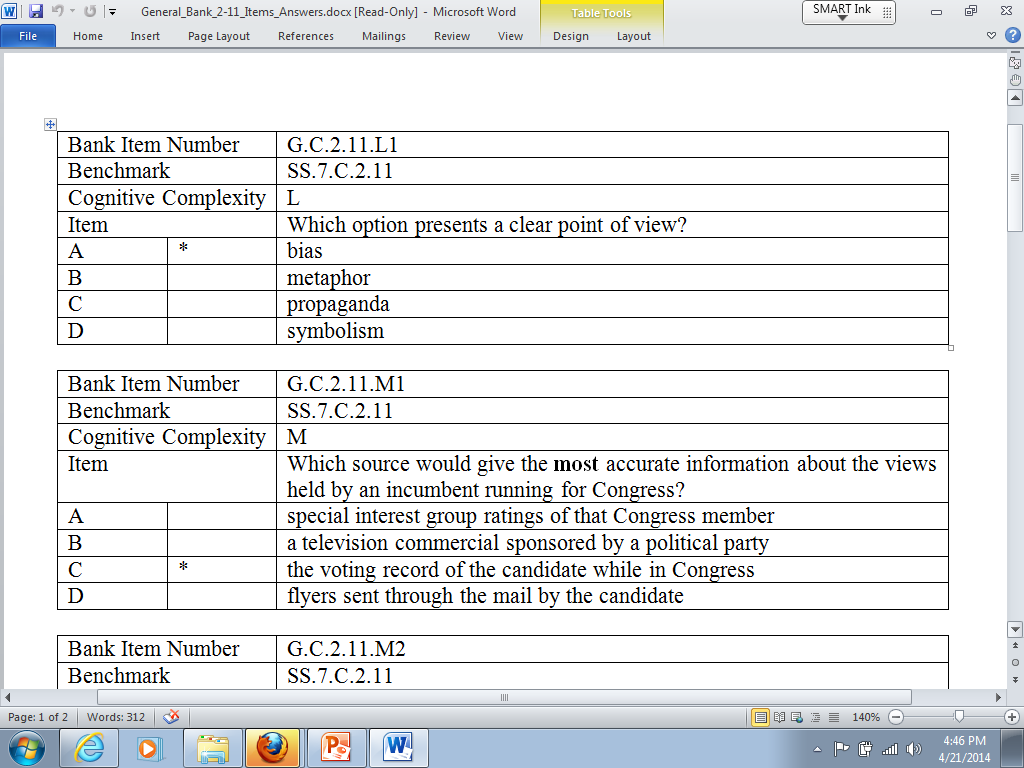 C.2.11 Sample Questions
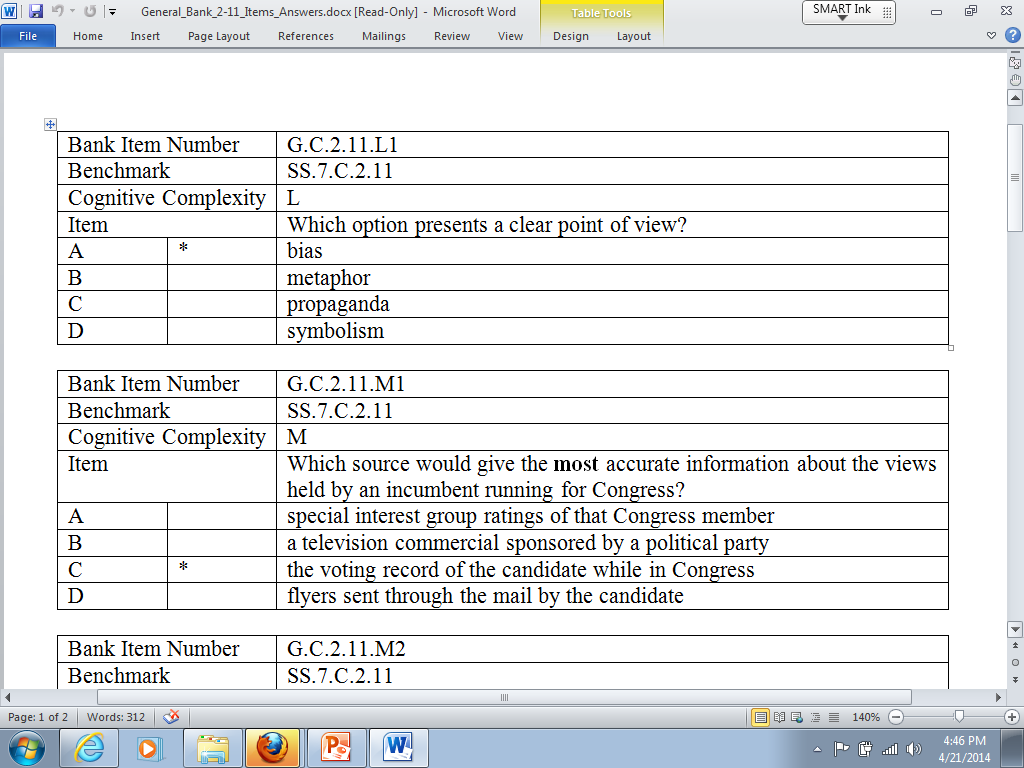 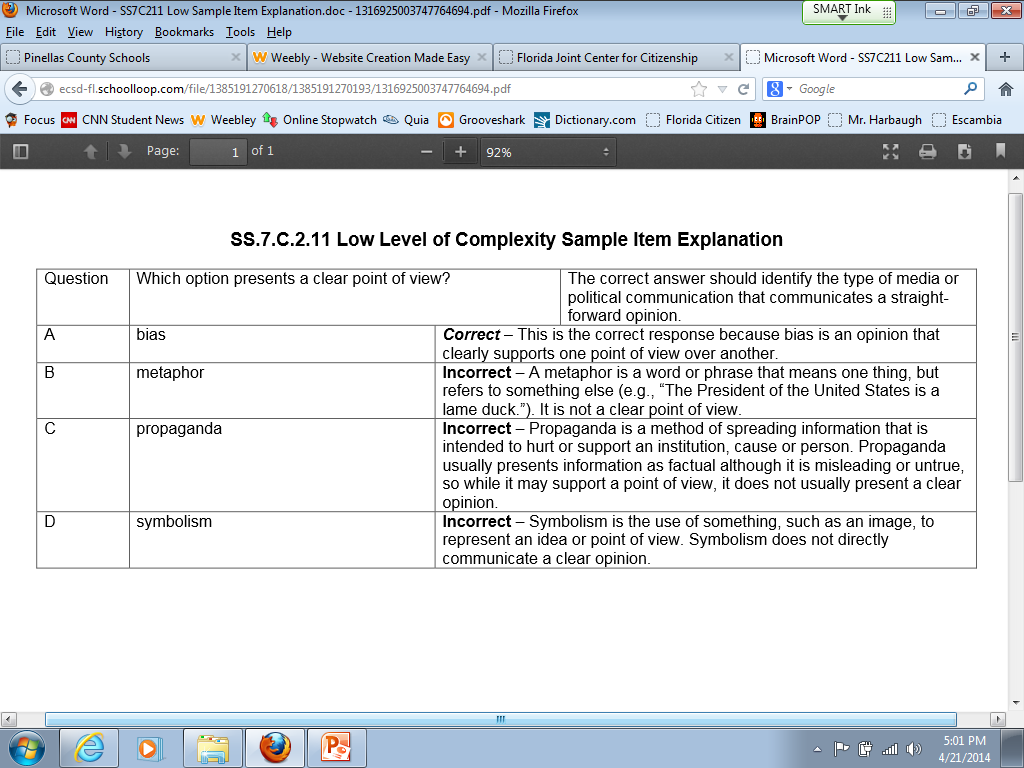 C.2.11 Sample Questions
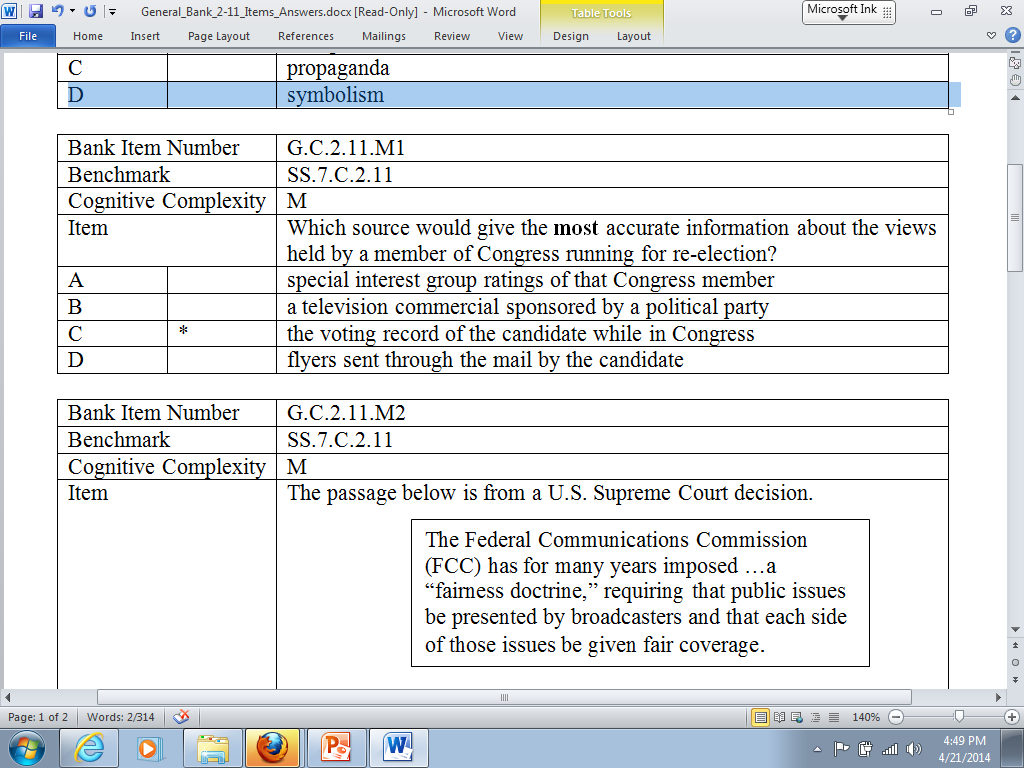 C.2.11 Sample Questions
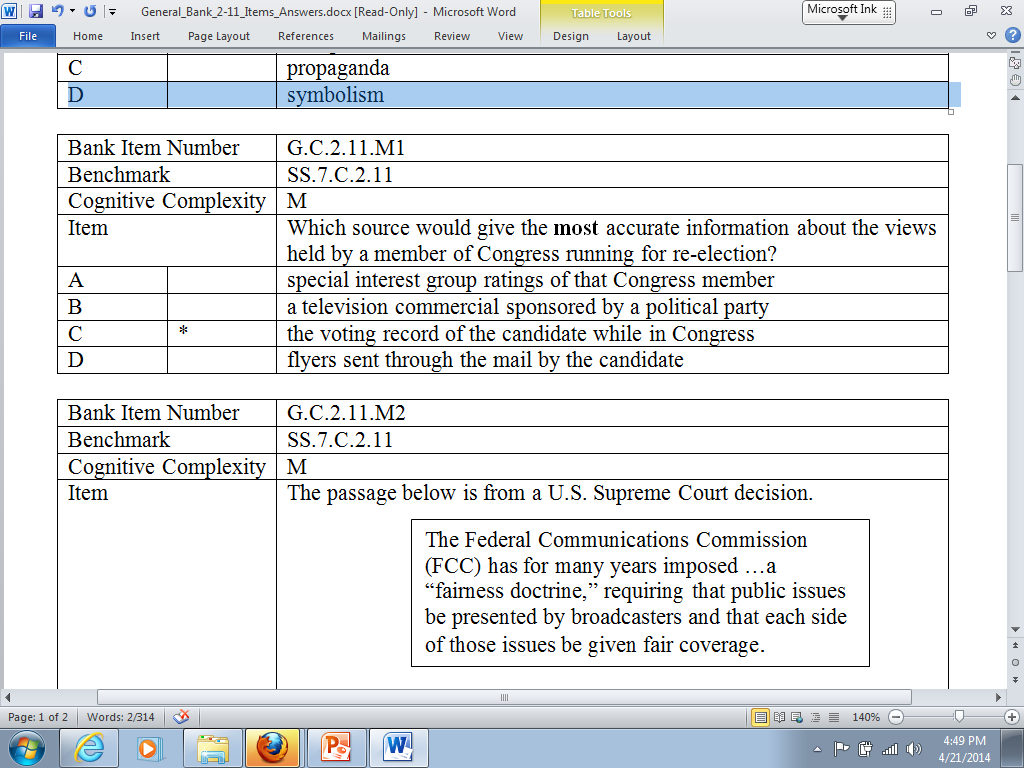 C.2.11 Sample Questions
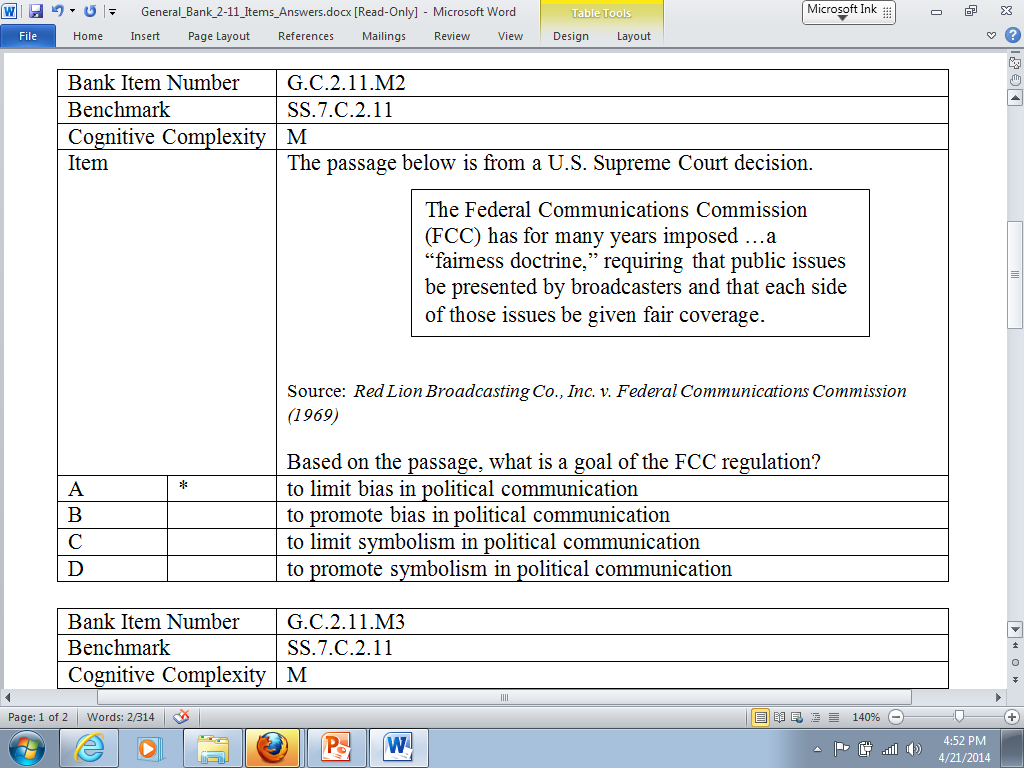 C.2.11 Sample Questions
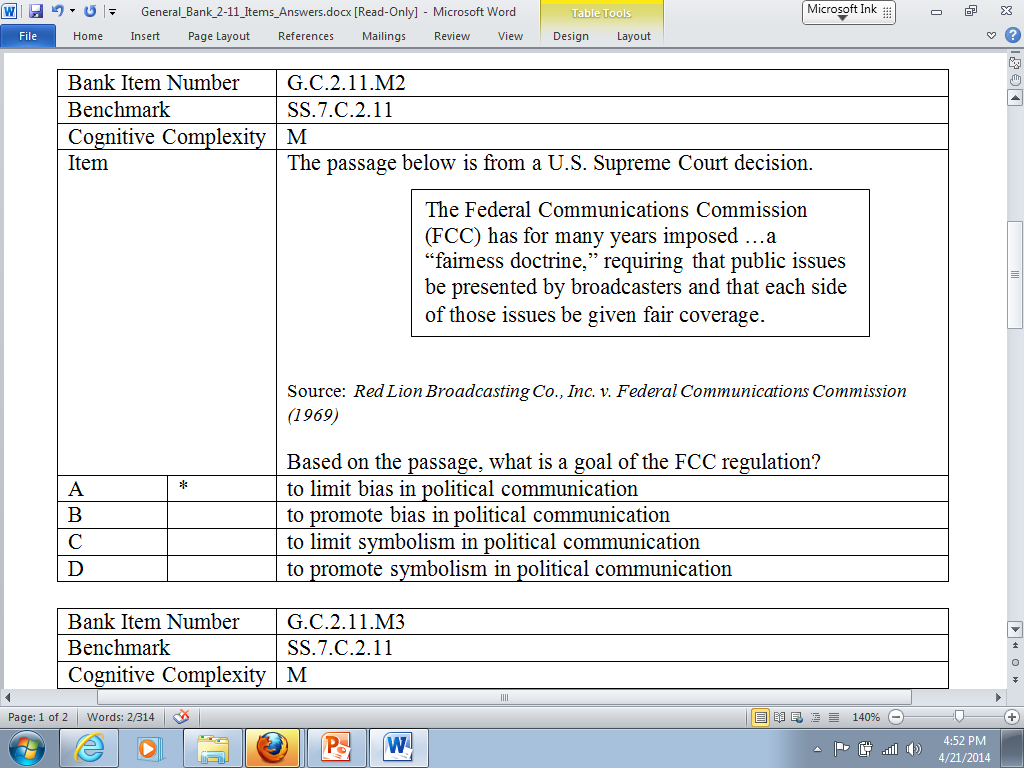 C.2.11 Sample Questions
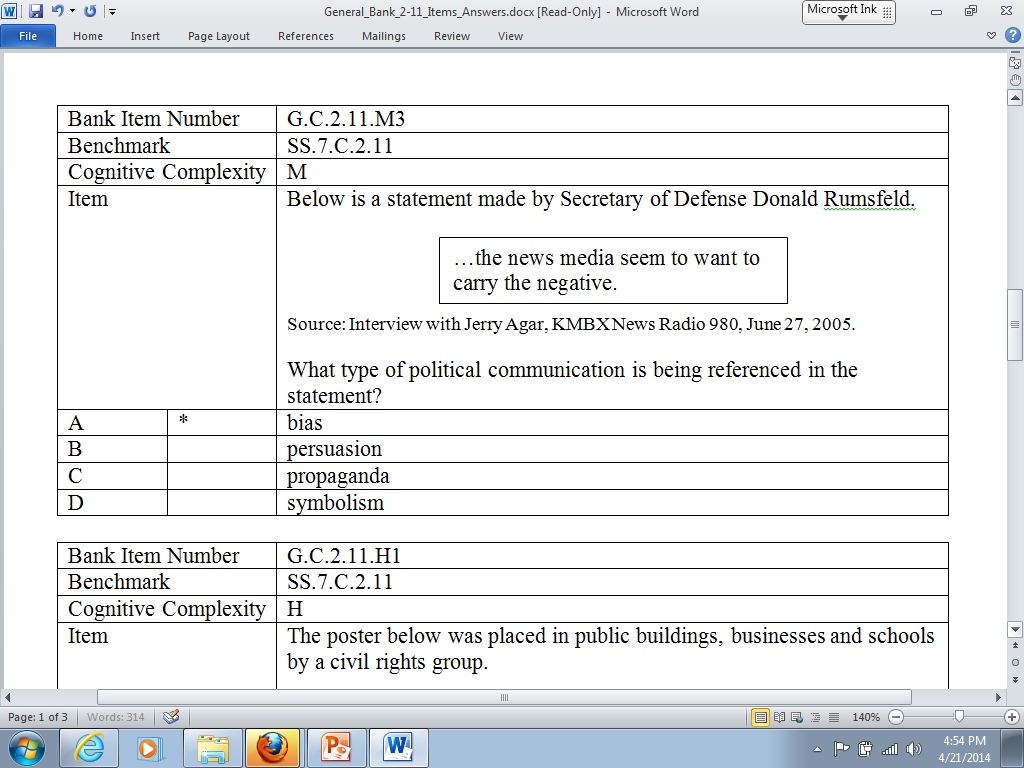 C.2.11 Sample Questions
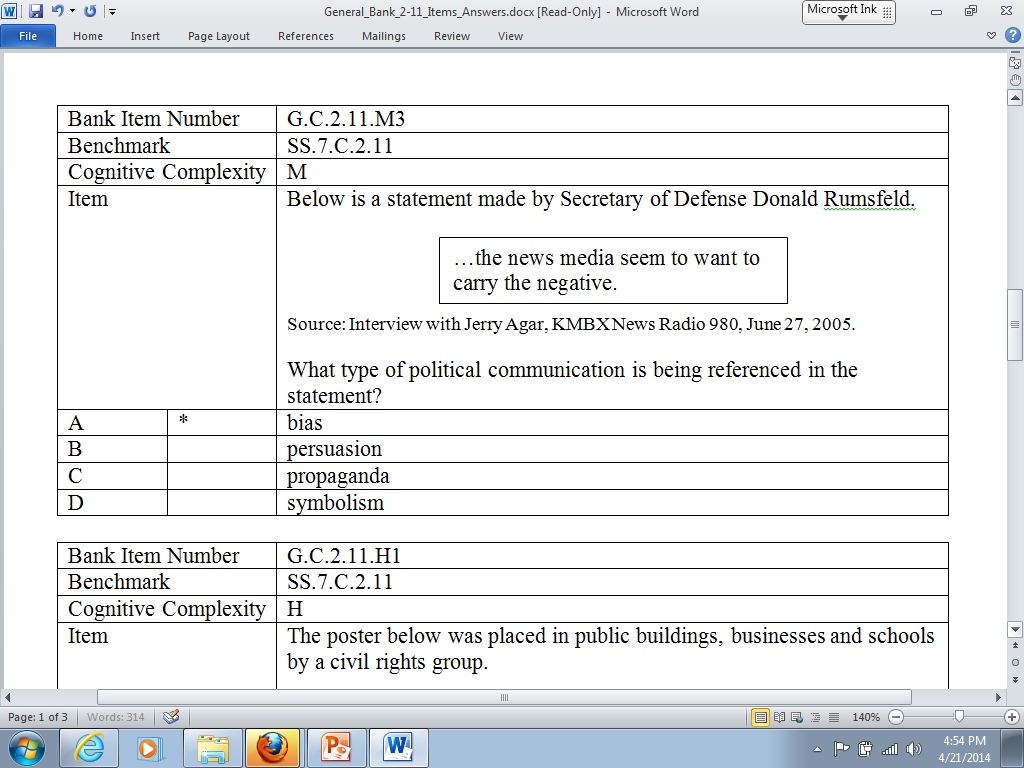 C.2.11 Sample Questions
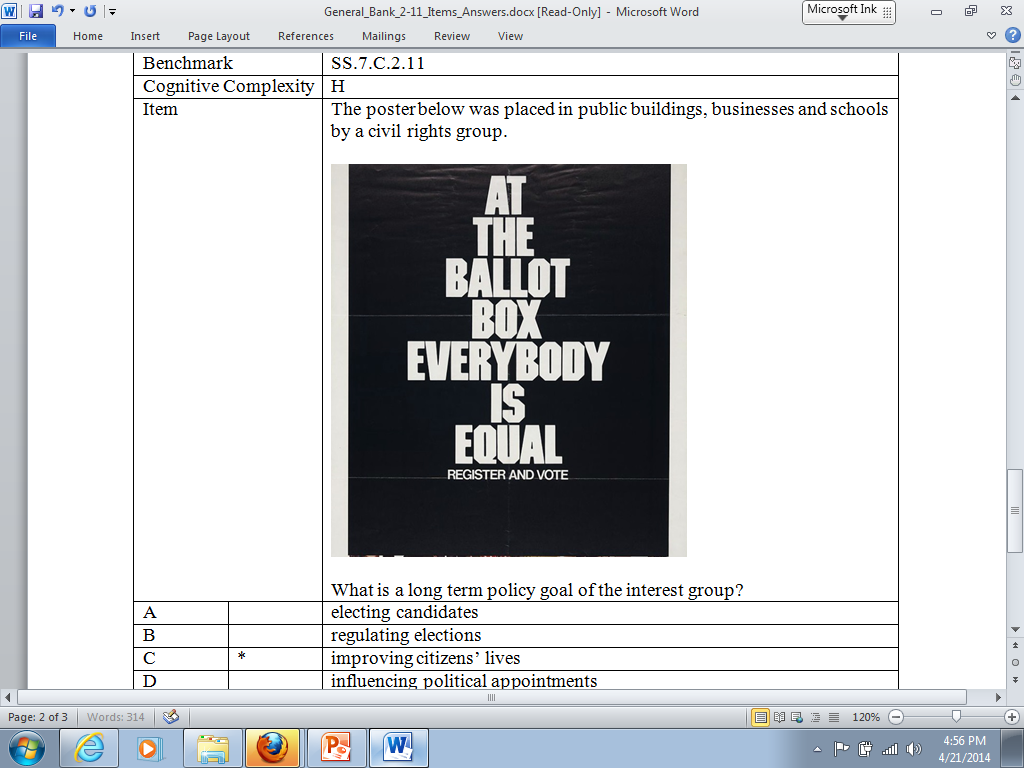 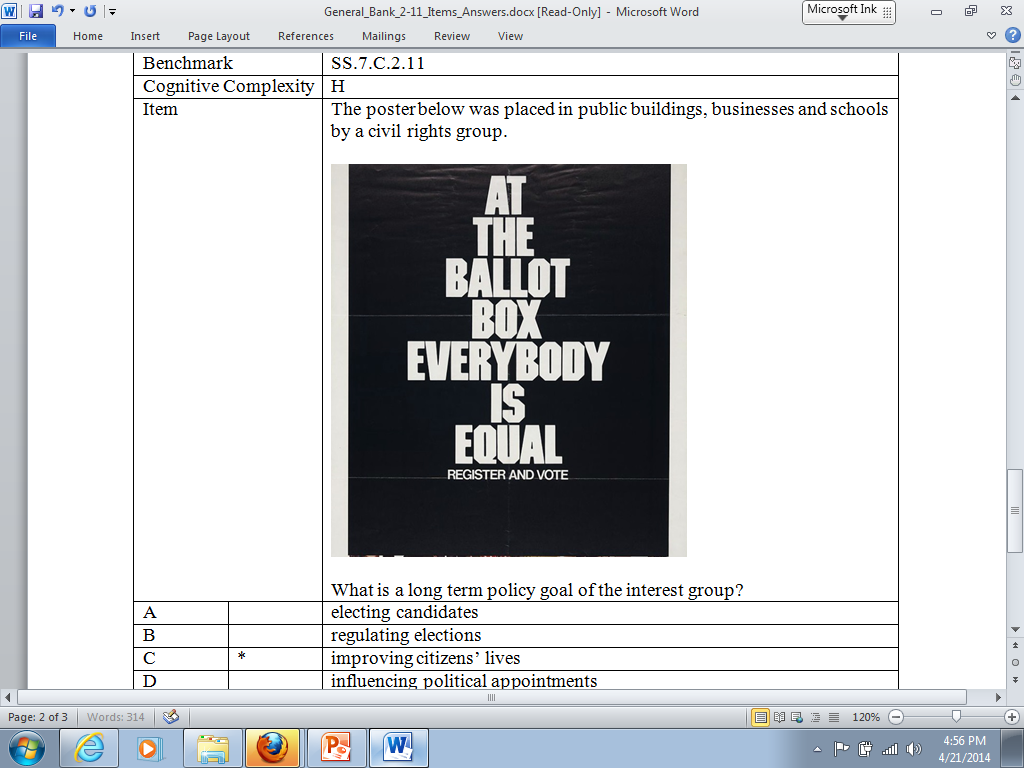 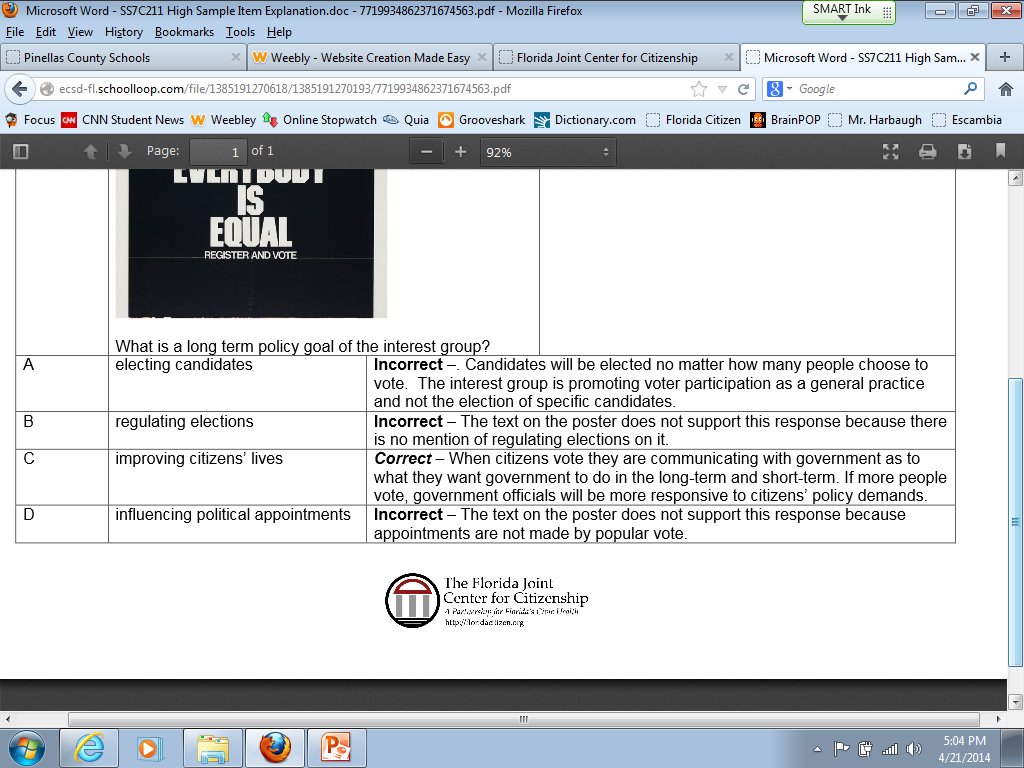 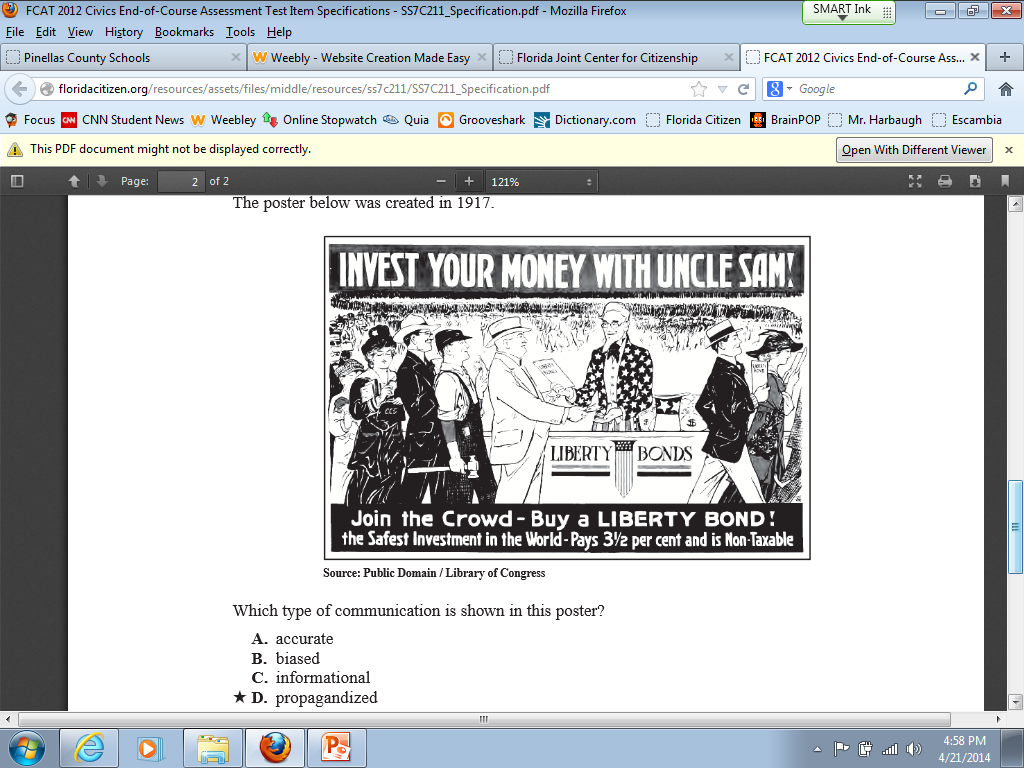 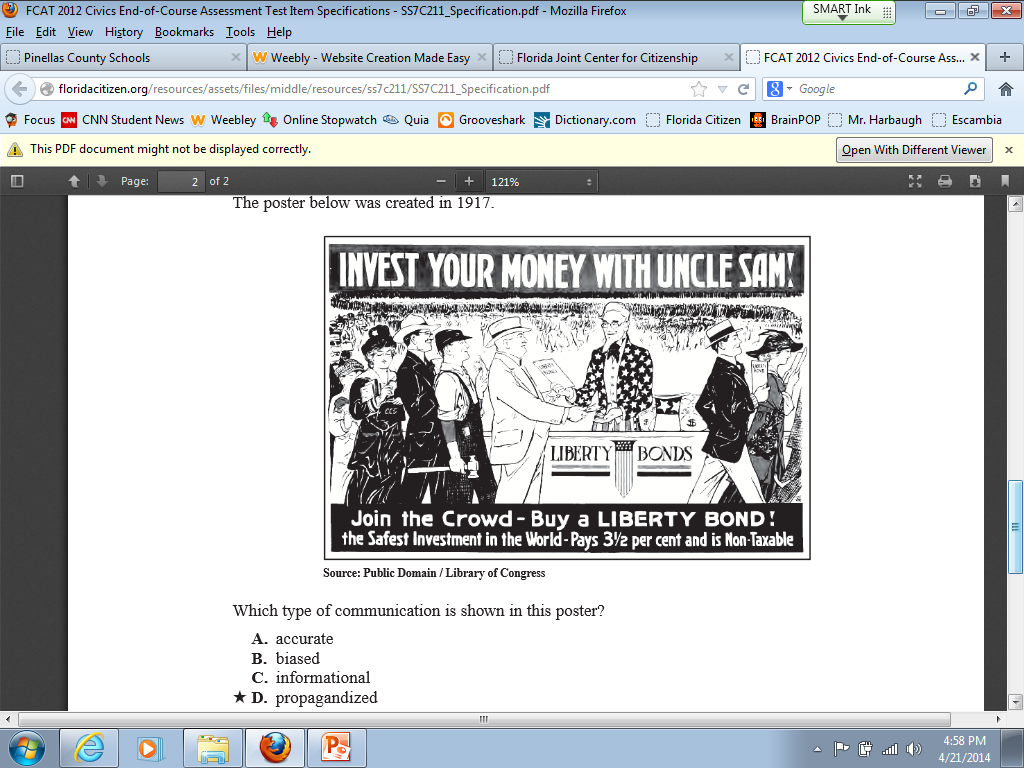 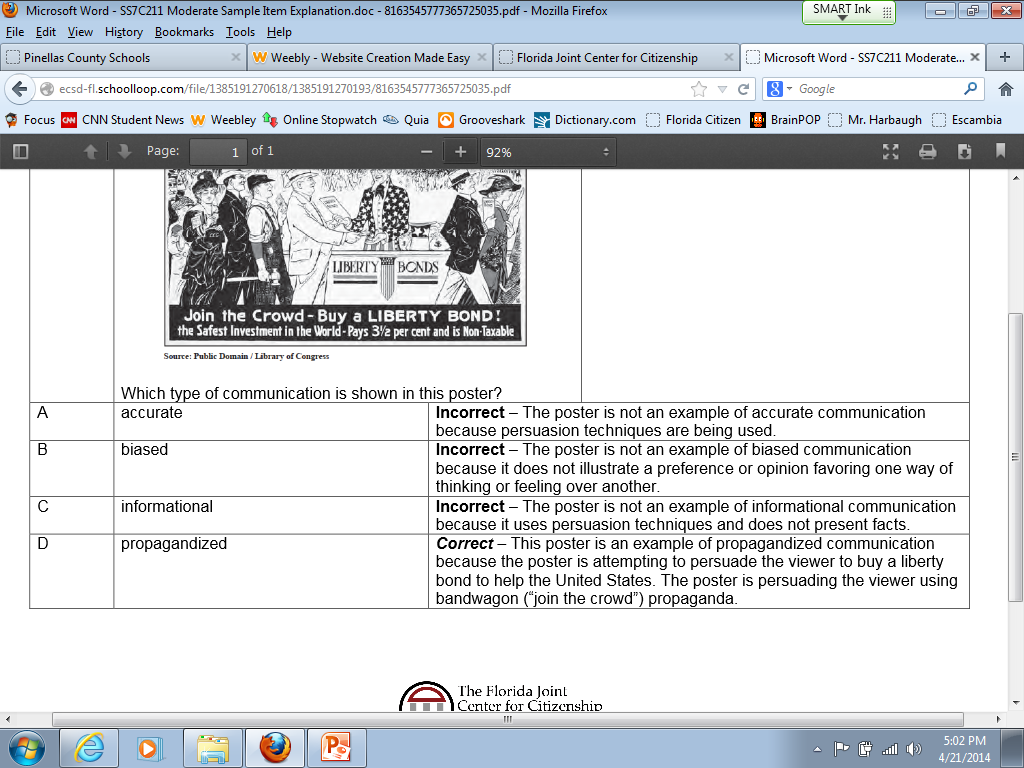 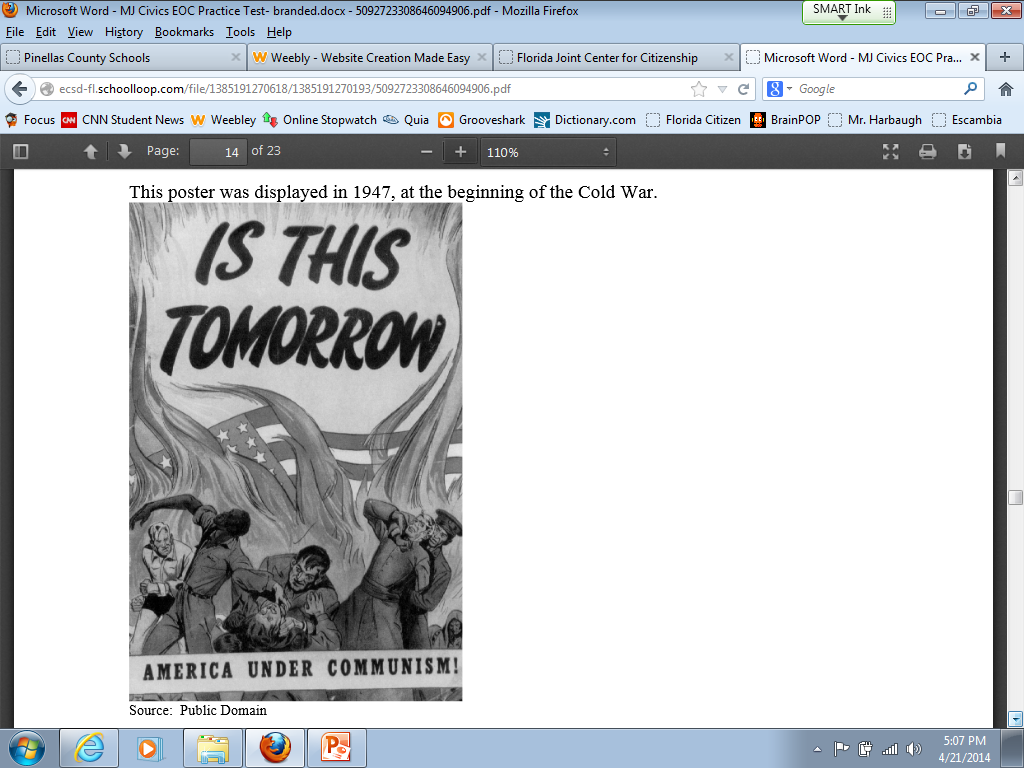 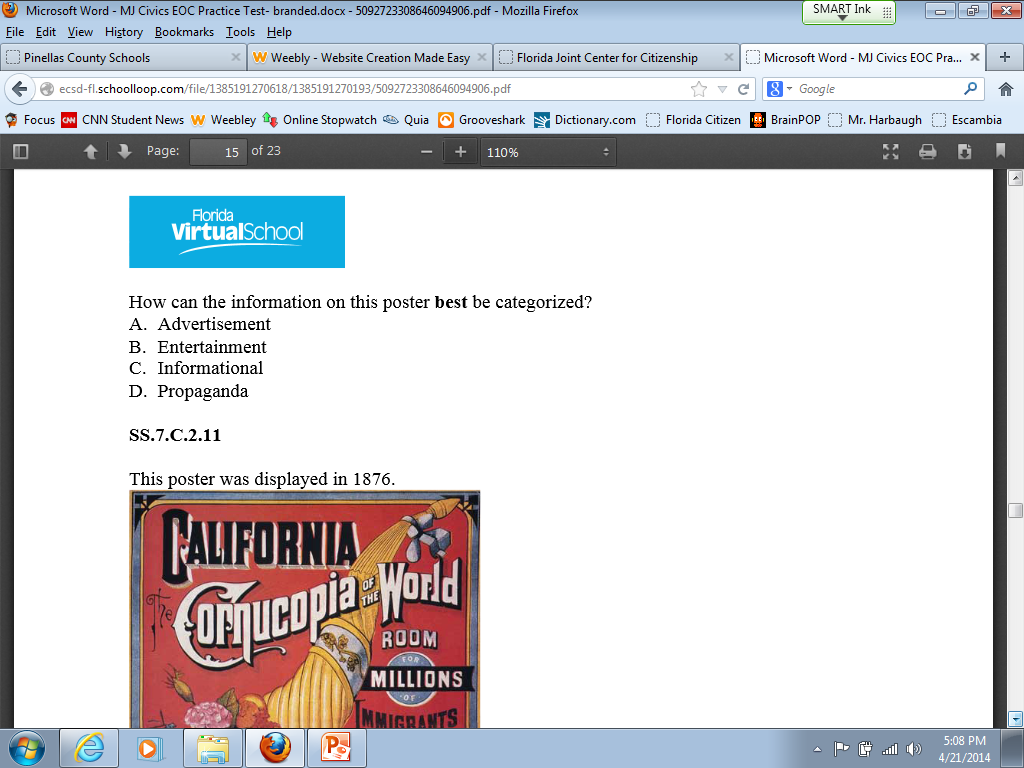 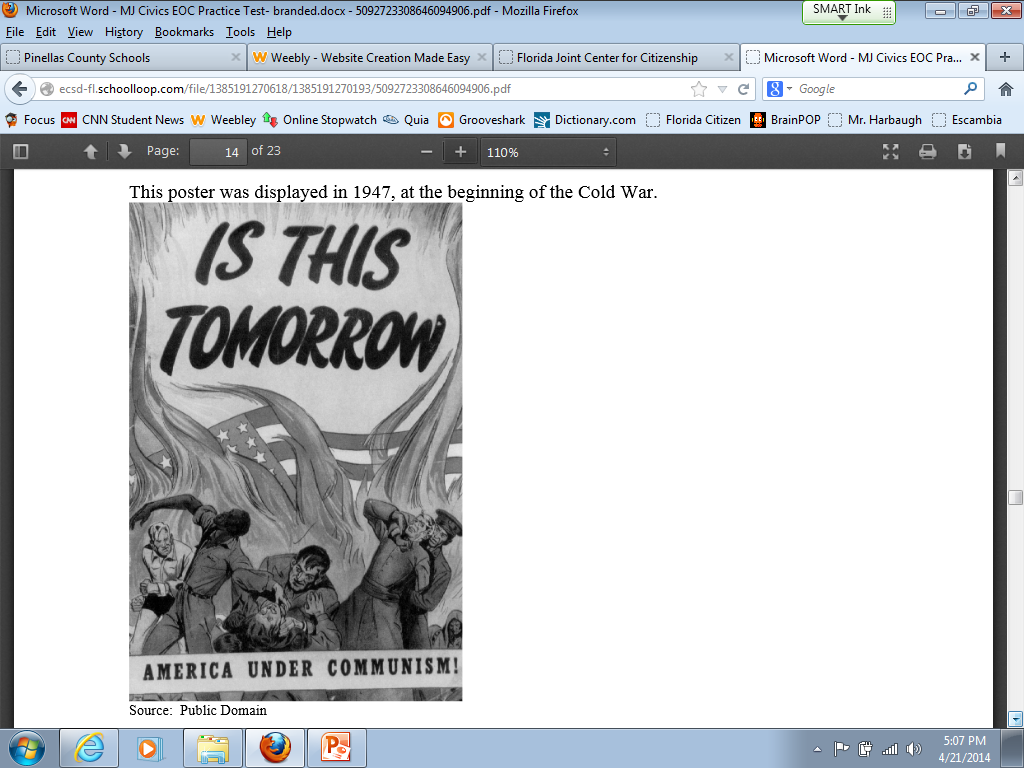 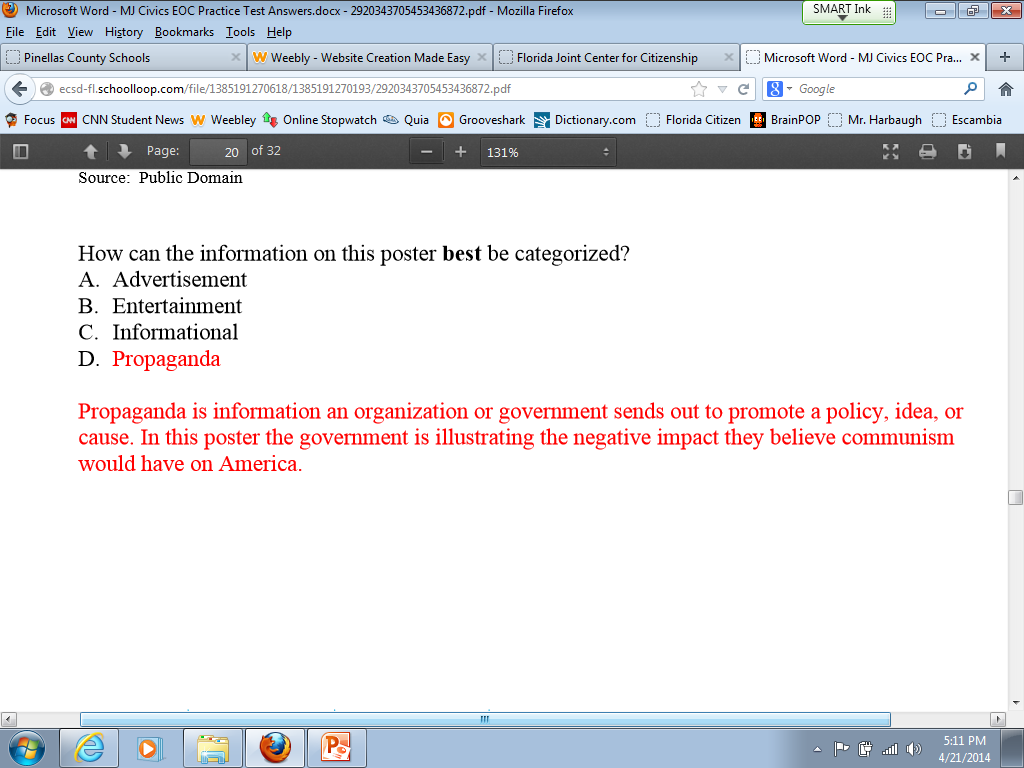 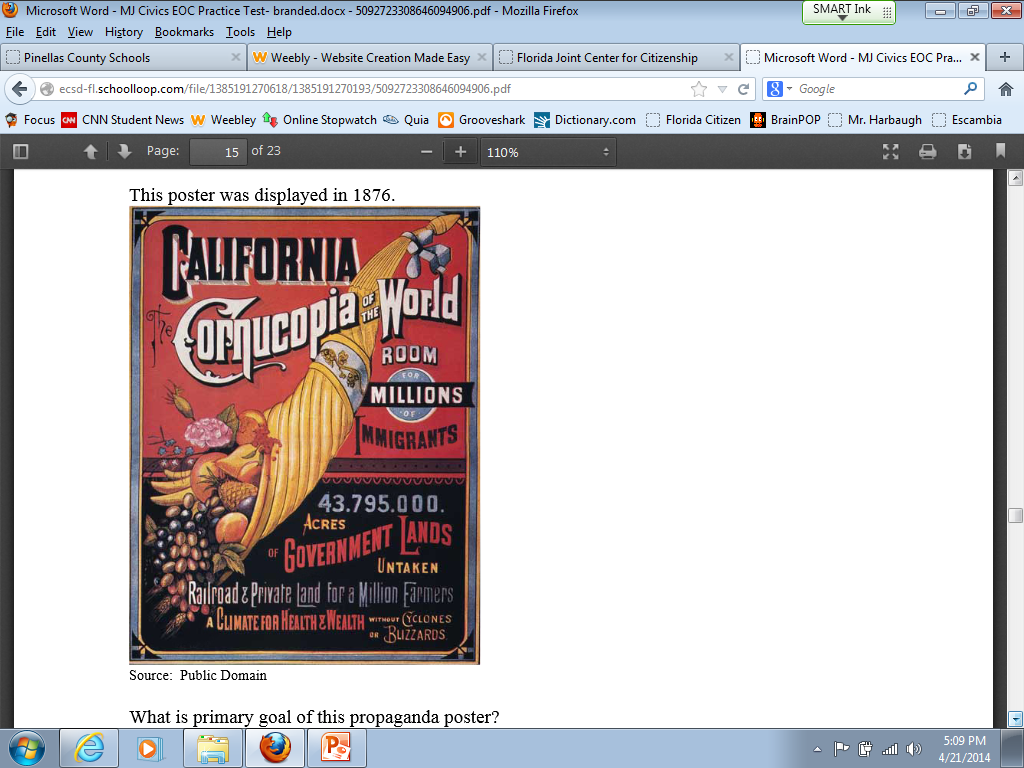 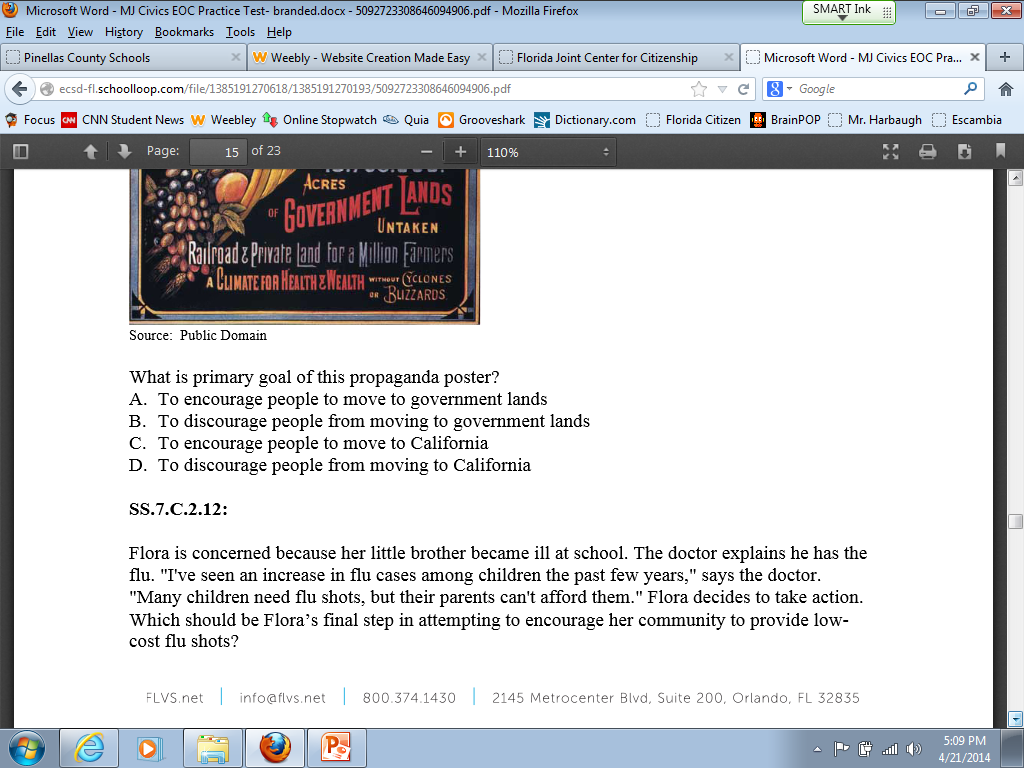 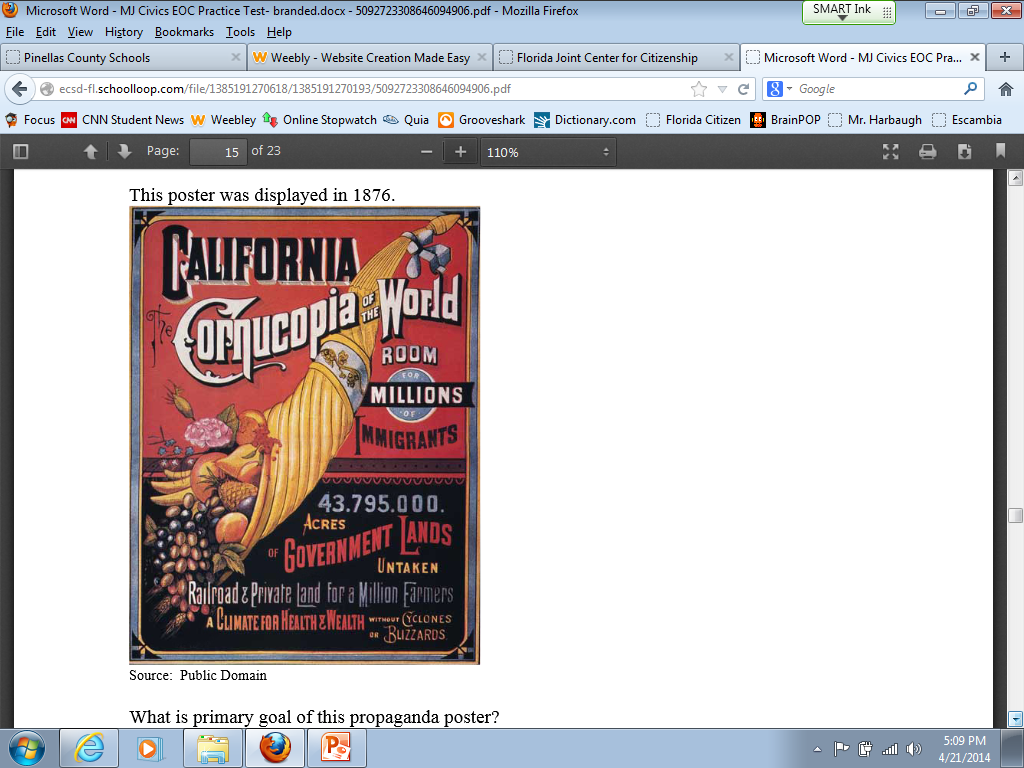 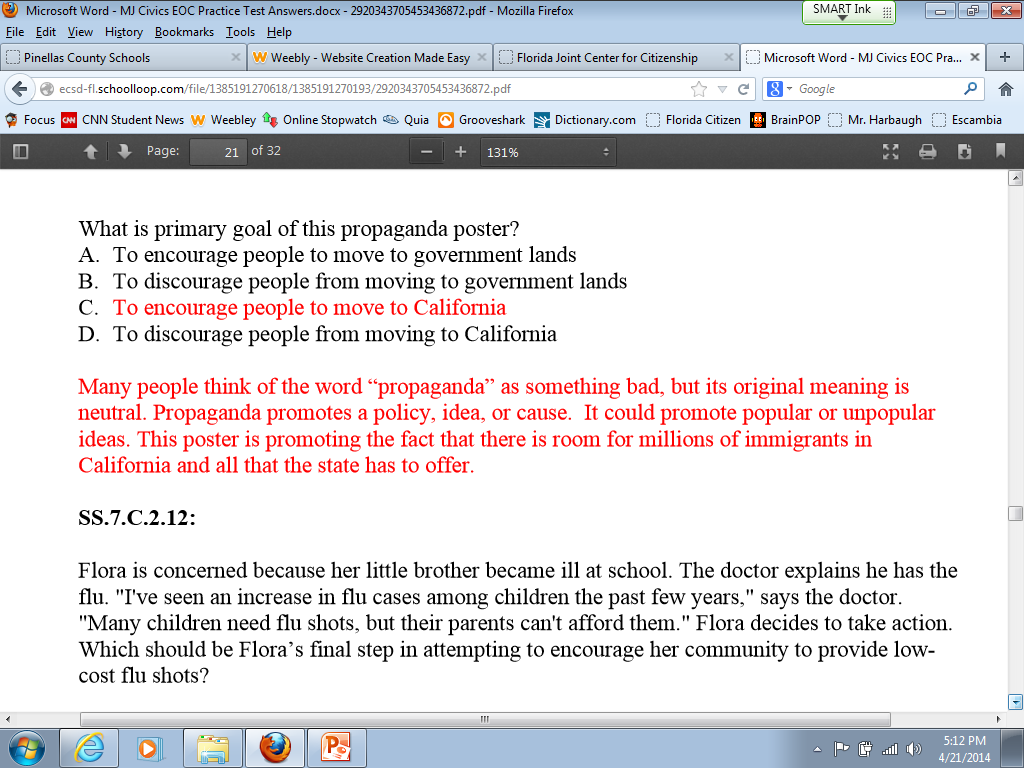